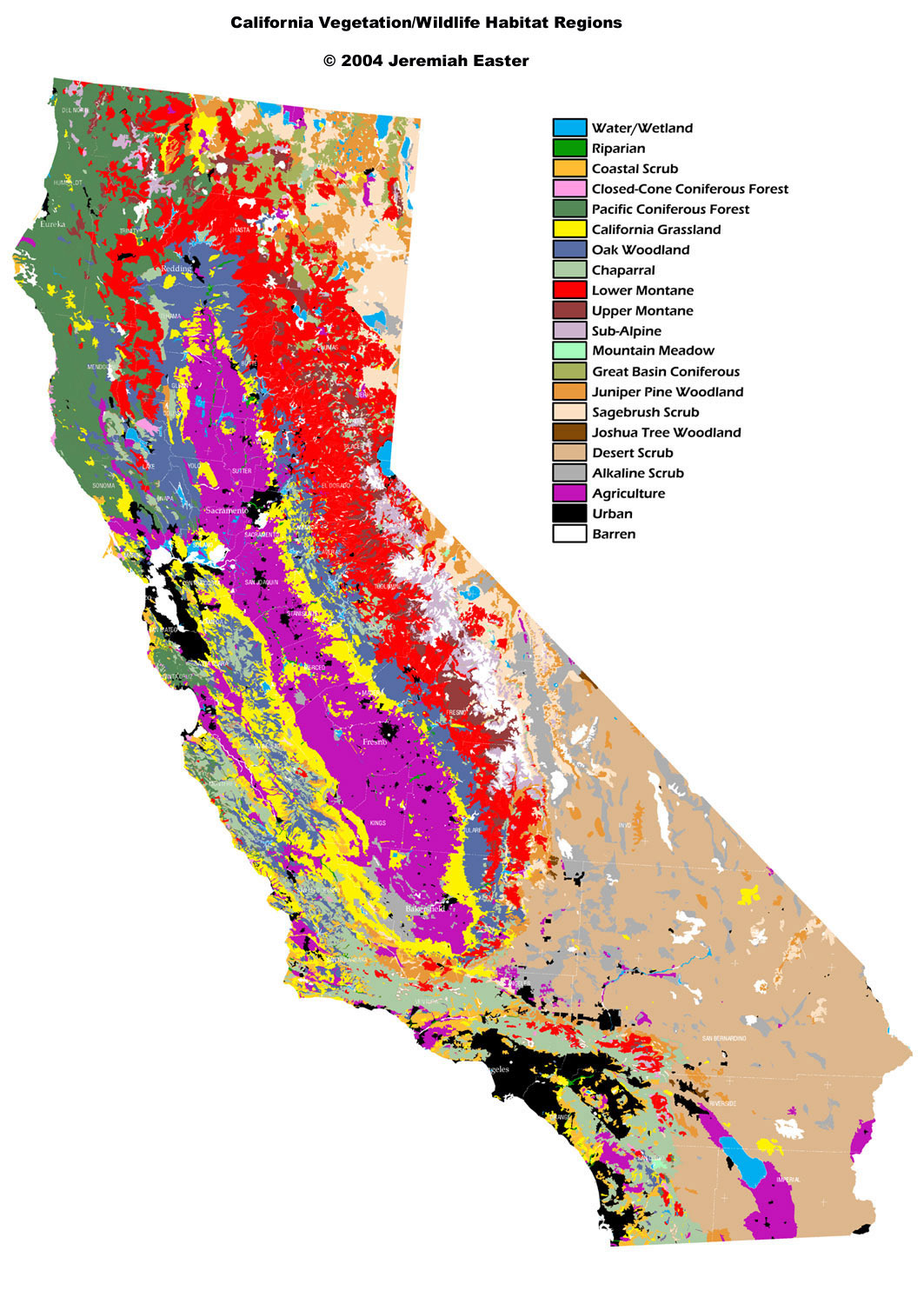 California has a variety of climate and land use zones

Natural diversity allows diverse agriculture to thrive

A relatively small share of the total land mass is suitable for high-productivity irrigated crops
Major Water Projects
Federal – Central Valley Project (CVP)

State – State Water Project (SWP)

Local – Many smaller projects throughout state
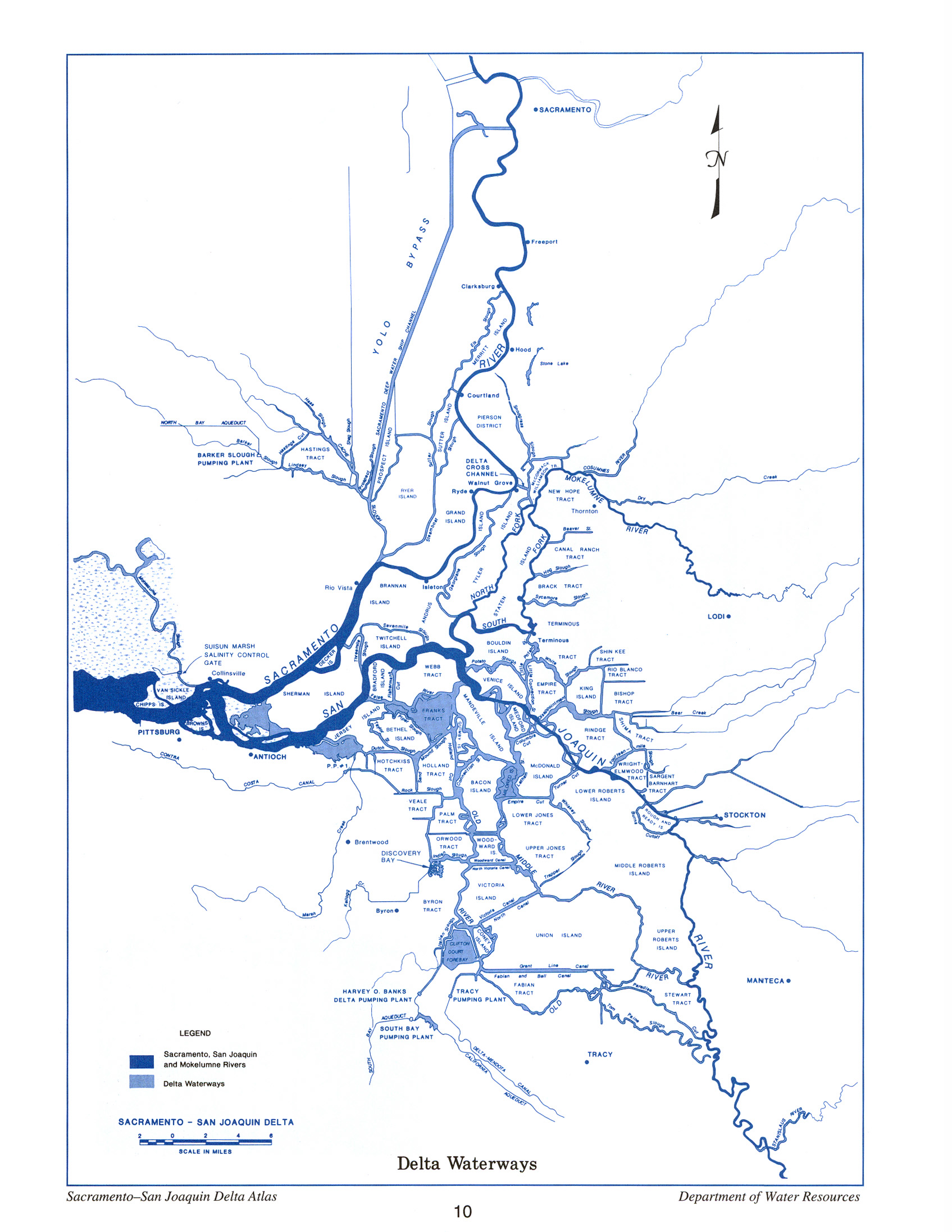 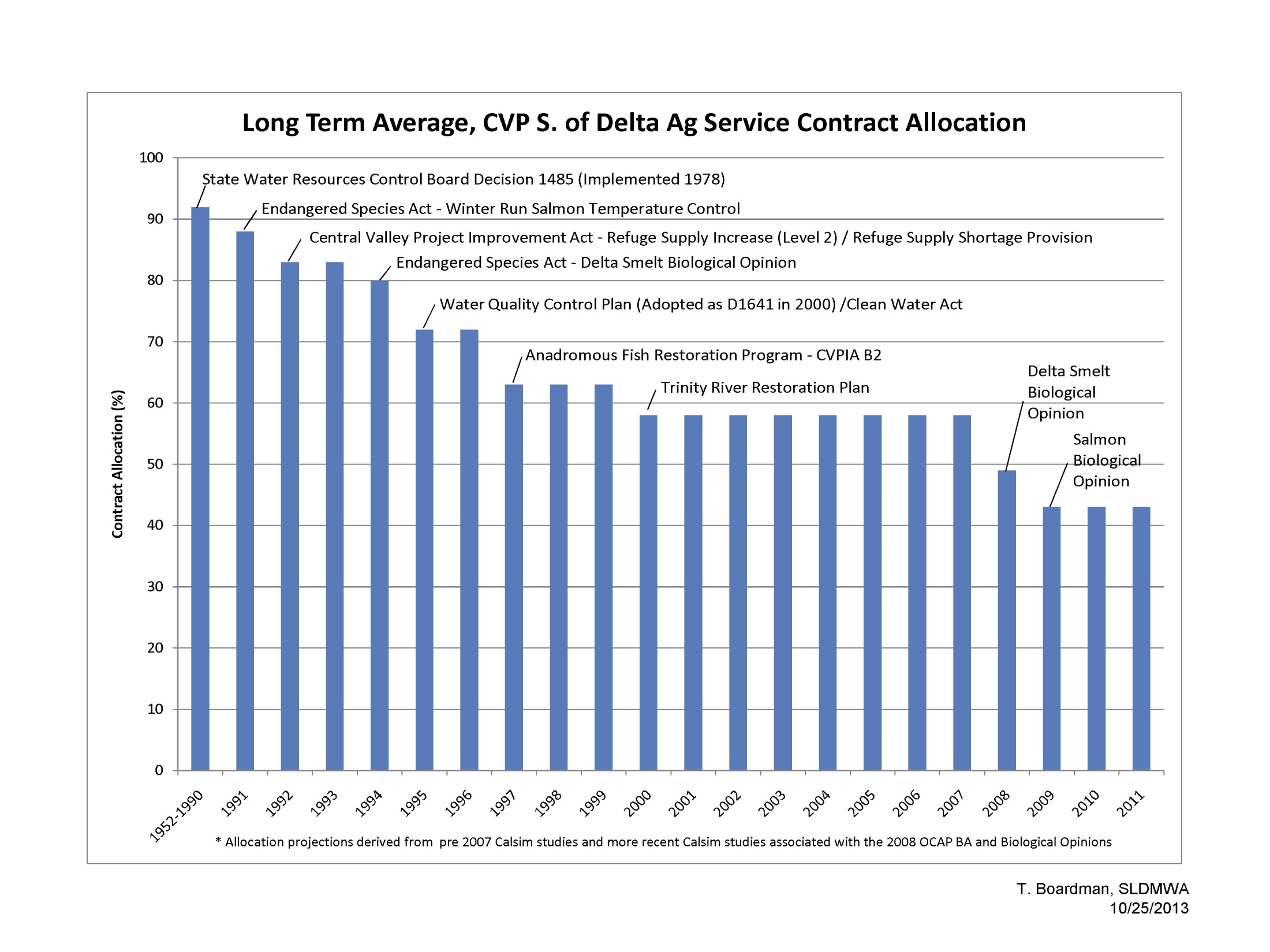 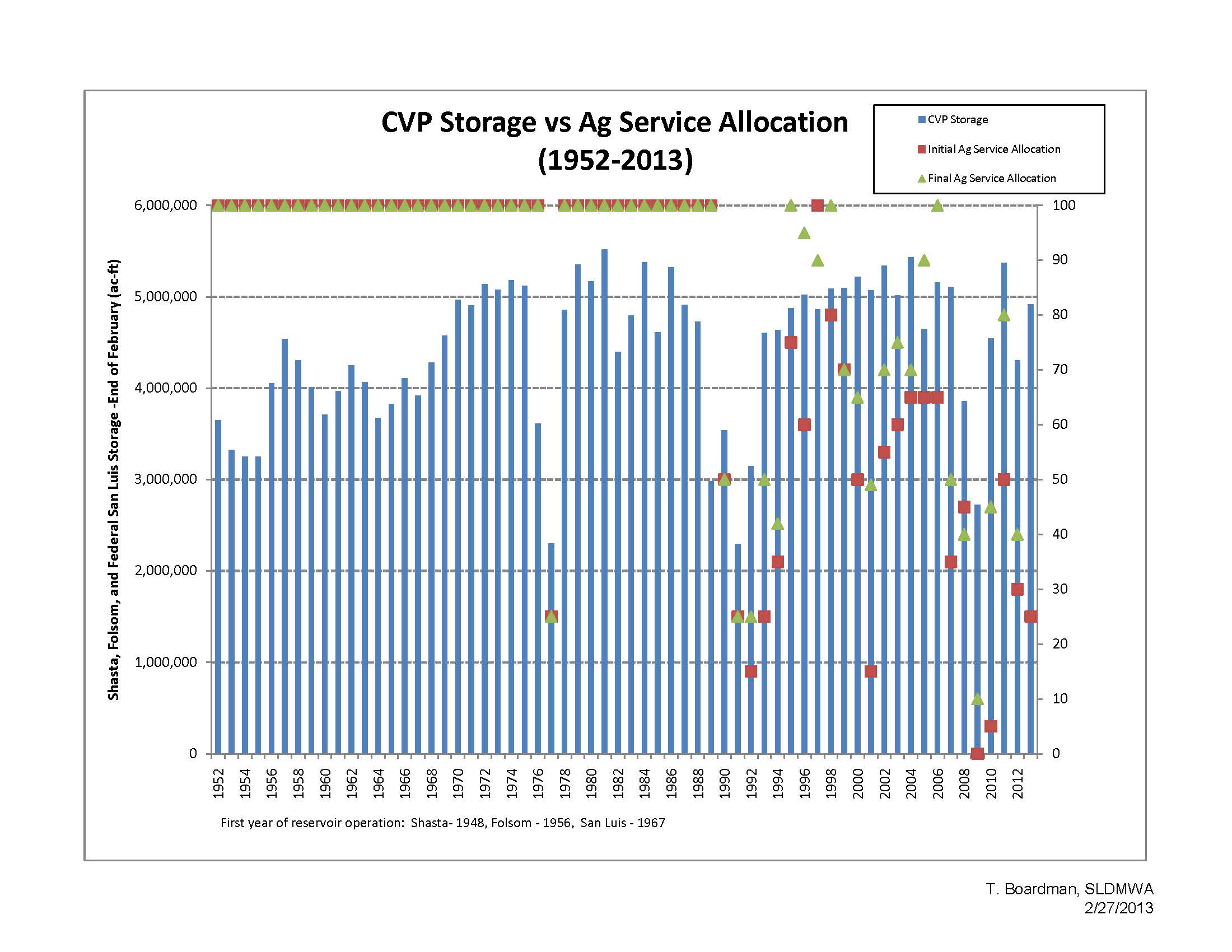 2009 Satellite Image of WestlandsReflects only 317,000 acres farmed
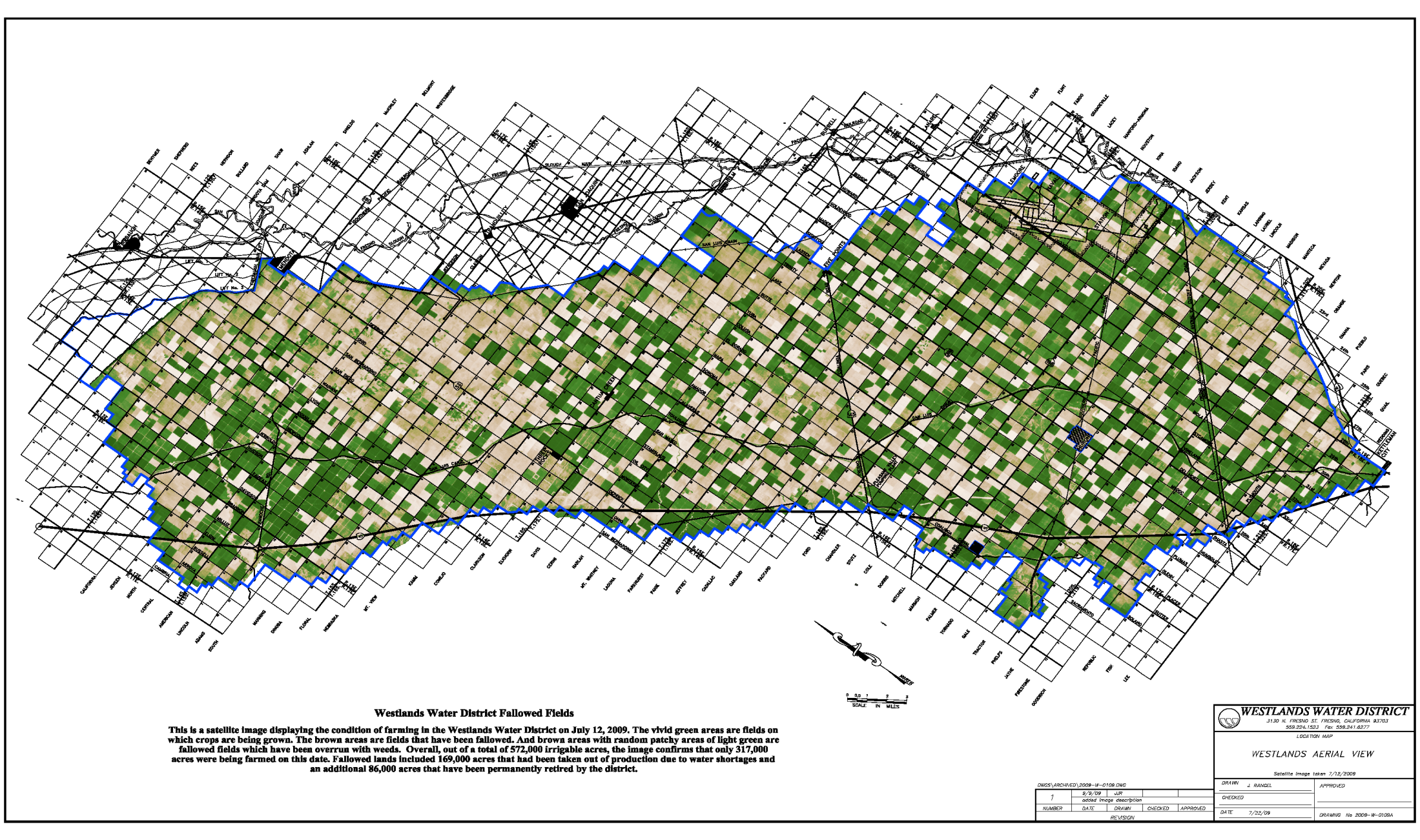 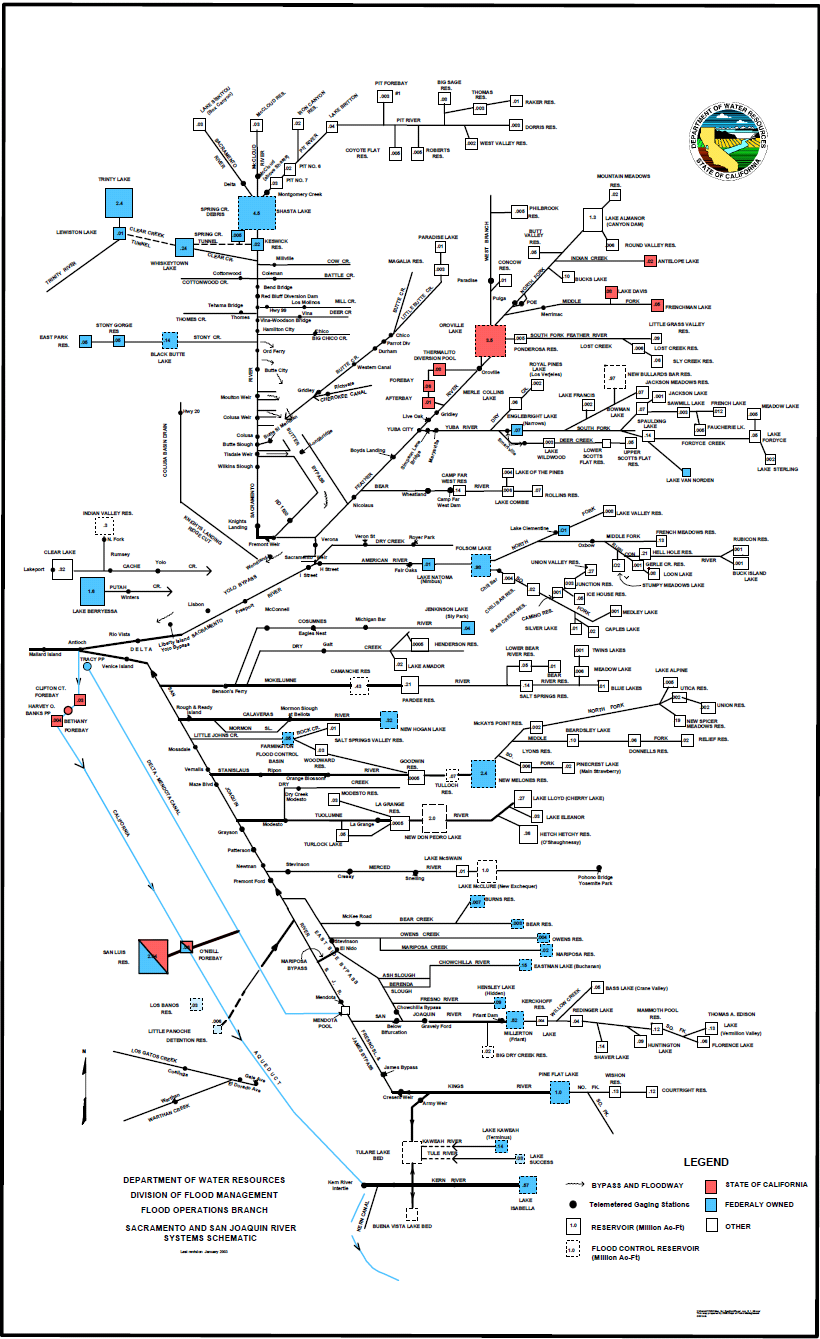 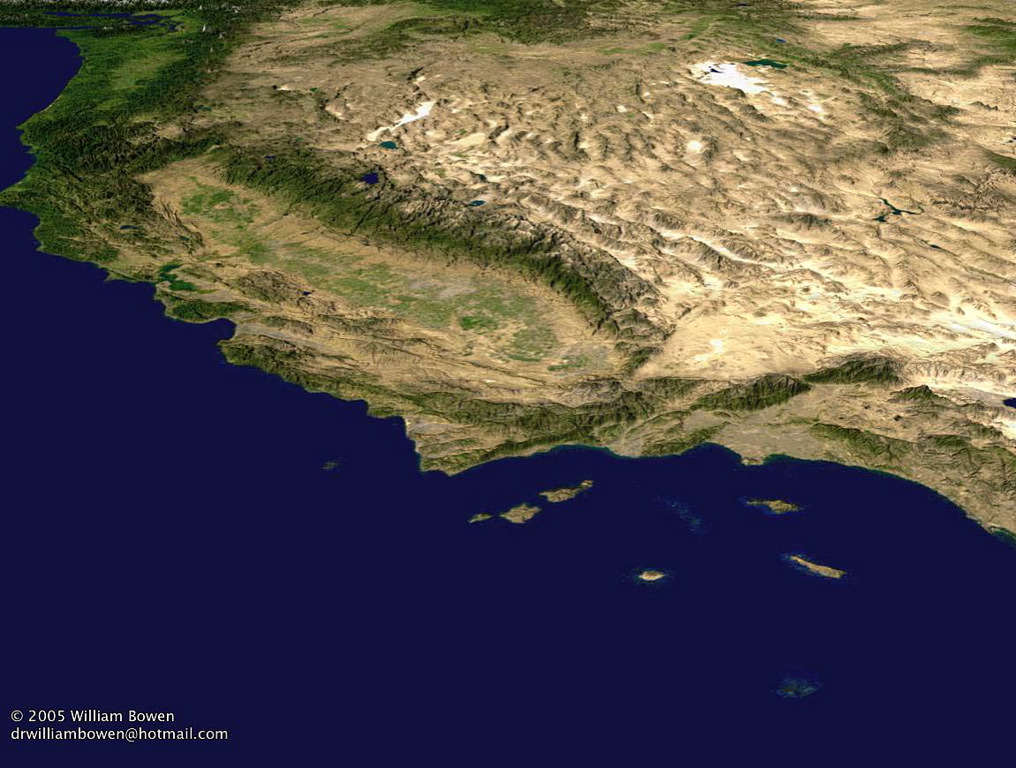